Arrays as pointers
ESC101: Fundamentals of Computing
Nisheeth
Array of Pointers
2
Can use array of char pointers to store many (i.e., an array of) strings
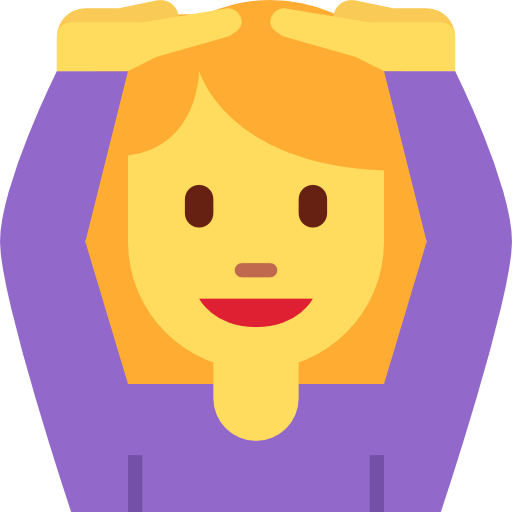 An array of (say char) pointers can be created in two ways

- Use a static array declaration char *ptrArr[3]; and then initialize each of the 3 pointers ptrArr[0], ptrArr[1], and ptrArr[2] using malloc or as static arrays

- Use a dynamic array declaration as a pointer to pointers 
      char **ptrArr = (char **)malloc(3*sizeof(char *));
  and then initialize each of the 3 pointers ptrArr[0], ptrArr[1], and ptrArr[2] using malloc or as static arrays
Just like name of array is a pointer
Name of array of pointers is also a pointer of pointer
Array of Pointers  Arrays of Arrays
3
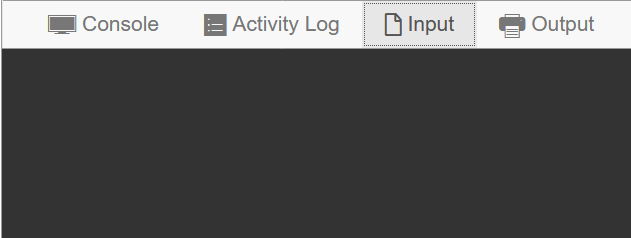 char **ptrArr = (char**)malloc(3*sizeof(char*));
for(i = 0; i < 3; i++)
    ptrArr[i] = (char*)malloc((i+1)*sizeof(char));
scanf("%c", &ptrArr[2][1]);
printf("%c", ptrArr[2][1]);
for(i = 0; i < 3; i++)
	free(ptrArr[i]);
free(ptrArr);
X
ptrArr[0]
ptrArr[0][0]
ptrArr[1]
ptrArr[1][0]
ptrArr[1][1]
ptrArr
X
X
ptrArr[2]
ptrArr[2][0]
ptrArr[2][1]
ptrArr[2][2]
Accessing Elements in Array of Pointers/Arrays
4
Rest assured, the same rules apply as do with pointers


ptrArr[0], ptrArr[1], ptrArr[2] are all arrays of chars
How to access individual elements of these arrays?
Two ways to access index 2 element of str: str[2], *(str+2)
Apply exact same rule : ptrArr[2][2], *(ptrArr[2]+2) both give index 2 element of the array ptrArr[2]
Note that ptrArr[1] does not have 3 elements so ptrArr[1][2] may cause segfault!
char *ptrArr[3], str[3];
for(i = 0; i < 3; i++)
    ptrArr[i] = (char*)malloc((i+1)*sizeof(char));
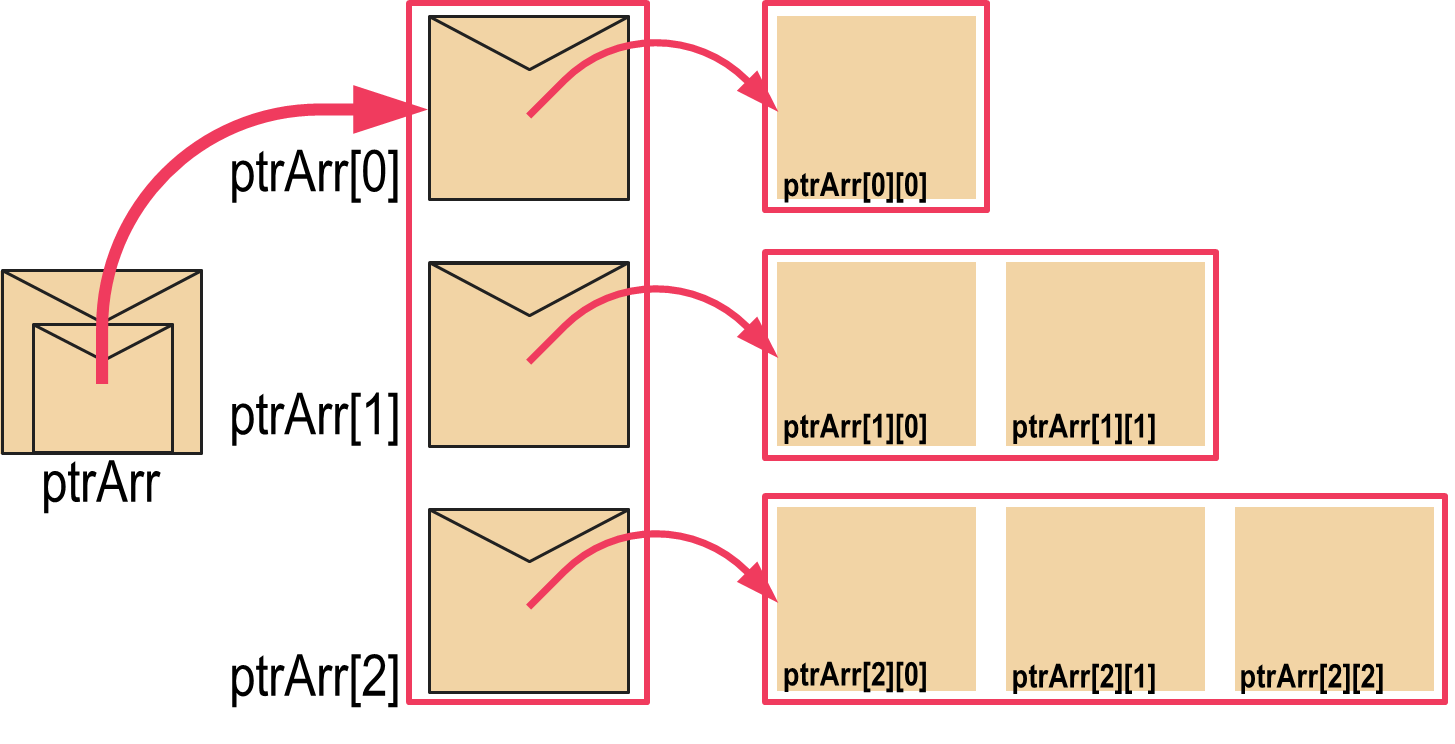 Accessing Elements in Array of Pointers/Arrays
5
Don’t write ptrArr++ illegal!
Even str++ illegal!
However, I can write char* qtr = str; qtr++; Now qtr points to str[1]
Rest assured, the same rules apply as do with pointers


You can show-off your skills by cool array access tricks 
Remember that str is a pointer to str[0]
In the same way, ptrArr is also a pointer to ptrArr[0] (which is an array)
str + 2 gives address of str[2]
ptrArr + 2 also gives address of ptrArr[2] (pointers take 8 bytes) – same rules!
We can access index 2 of the third array in many ways ptrArr[2][2],*(ptrArr[2] + 2),*(*(ptrArr + 2) + 2),(*(ptrArr+2))[2]
char *ptrArr[3], str[3];
for(i = 0; i < 3; i++)
    ptrArr[i] = (char*)malloc((i+1)*sizeof(char));
I can also write char** rtr = ptrArr; rtr++; Now rtr points to ptrArr[1]
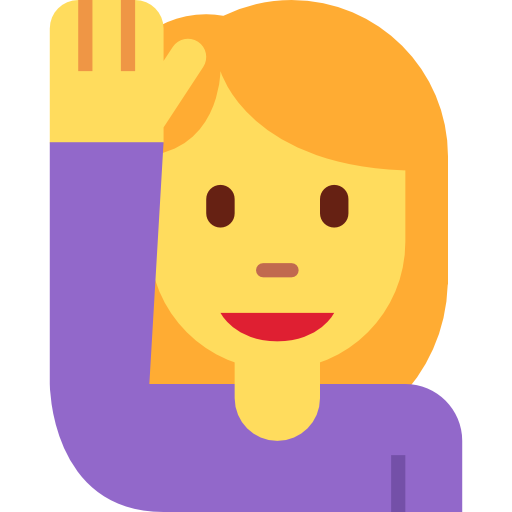 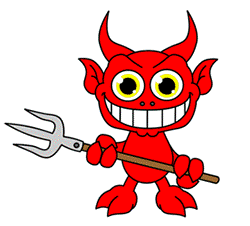 Don’t worry. we won’t ask exam questions on int (*ptr)[5];
I will ask questions on pointers to pointers, array of pointers, etc though
Just one potentially confusing notation in C
int *ptr[5]; is an array of 5 pointers to int but
int (*ptr)[5] is a single pointer to an array of 5 ints 
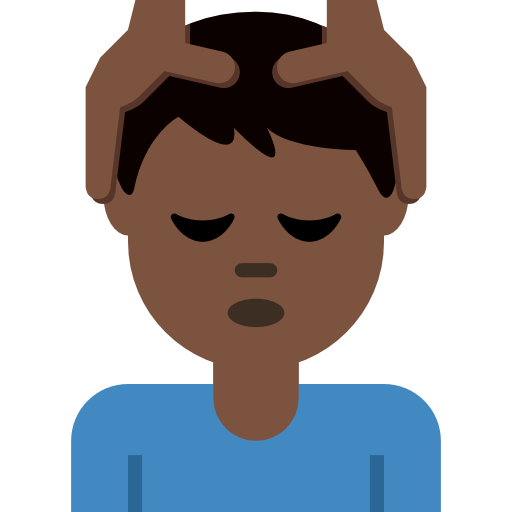 [Speaker Notes: Just remember that arr[i] and *(arr+i) mean the same thing in C, and all these indexing methods will make sense]
2D Arrays: Revisited (Pointer’s view)
6
int mat[3][5]; // note: 2D array name mat is also a pointer to pointer (int ** )
Declares a matrix (2D array) with 3 rows 5 columns
Rows numbered 0, 1, 2. Columns numbered 0, 1, 2, 3, 4
Element at row-index i and column-index j is an int variable
Can access it using several waysmat[i][j],*(mat[i] + j),*(*(mat + i) + j),(*(mat + i))[j]
Careful! **(mat + i +j) ≠ *(*(mat + i) + j) ≠ *(*mat + i + j)
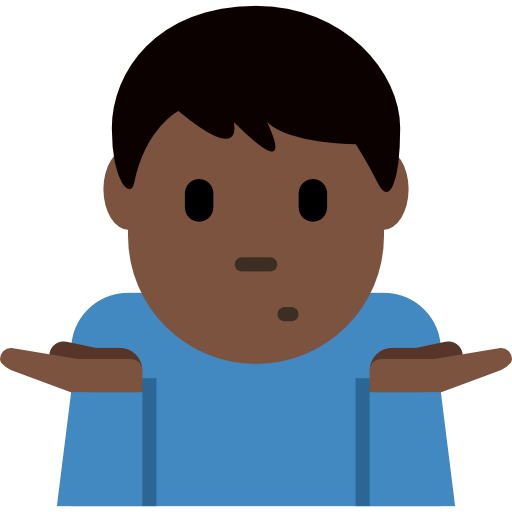 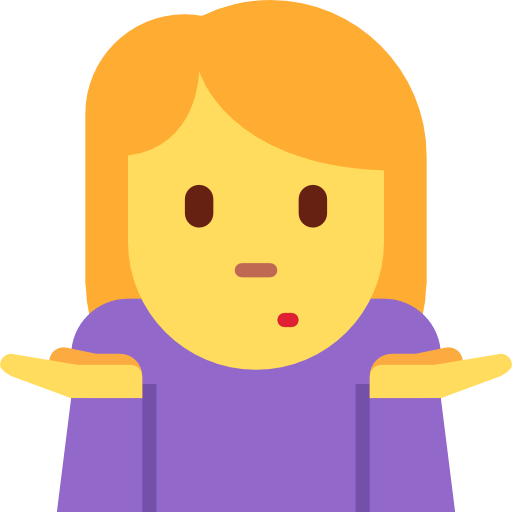 Not that much actually – let me show you the differences
This looks exactly like the way we access an array of pointers/arrays – what is the difference?
2D arrays vs Array of pointers
7
2D Arrays
Array of Pointers
Number of elements in each row is the same
All elements of 2D array are located contiguously in memory
Easier to initialize


Very convenient 
Different arrays can have different number of elements – more flexibility
Elements of a single array are contiguous but different arrays could be located far off in memory
Have to be initialized element by element
More power, responsibility
int mat[3][5] = { {1,2}, {3}, {4,5,6},{7,8,9,10,11},{-1,2,3,4}};
Memory layout of 2D arrays
8
000000
000001
000002
000003
000004
000005
000006
000007
000008
000009
000010
000011
000012
000013
000014
000015
000016
000017
000018
000019
000020
000021
000022
000023
…
char str[3][4] = {"Hi","Ok","Bye"};
str[0][0]
str[0][1]
str[0][2]
str[0][3]
str[1][0]
str[1][1]
str[1][2]
str[1][3]
str[2][0]
str[2][1]
str[2][2]
str[2][3]
H
i
\0
\0
O
k
\0
\0
B
y
e
\0
Location of the str pointer not shown
First all elements of row 0 stored in continuous sequence
Then without breaking sequence, all elements of row 1 stored and so on
char* ptr = *str; // ptr points to str[0][0]
ptr += 4; // ptr now points to str[1][0]
ptr += 4; // ptr now points to str[2][0]
ptr += 1; // ptr now points to str[2][1]
Layout of array of pointers
9
000000
000001
000002
000003
000004
000005
000006
000007
000008
000009
000010
000011
000012
000013
000014
000015
000016
000017
000018
000019
000020
000021
000022
000023
…
char **str = (char**)malloc(3*sizeof(char*));
str[0] = (char*)malloc(4*sizeof(char));
str[1] = (char*)malloc(4*sizeof(char));
str[2] = (char*)malloc(4*sizeof(char));
0   0    0   0    0    1   0    1
str
str[0]
str[1]
str[2]
0   0    0   0    1    0   0    1
0   0    0   0    1    1   1    1
0   0    0   1    0    1   1    0
str[0][0]
str[0][1]
str[0][2]
str[0][3]
str[1][0]
str[1][1]
str[1][2]
str[1][3]
Element within a single array always stored in sequence
Different arrays may be stored far away from each other
str[2][0]
str[2][1]
str[2][2]
str[2][3]
Summary
10
Arrays are just an application of pointers
In any dimensions, one can access arbitrary array elements with pointer math
Dynamically allocated arrays of pointers are a much more general data structure
Multidimensional arrays emerge as a special case
Other data structures also emerge as special cases, as we will see when we discuss structures
Whenever you get a problem where the size of the input arrays are not fixed, you have to use dynamic allocation
[Speaker Notes: Practice array definition and initialization in both static and dynamic forms within the same program over and over again. That way, the connection between the two representations will become clear.]